USING THE SEGAL AMERICORPS EDUCATION AWARD
End of Year 2020 - 2021
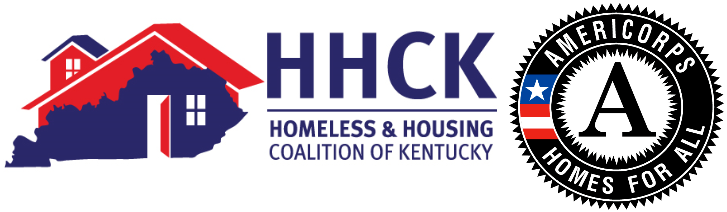 AGENDA
Benefits & limitations of the Education Award
Requesting a payment
Eligible Uses of the Education Award
Your Education Award and Taxes
Questions & Resources
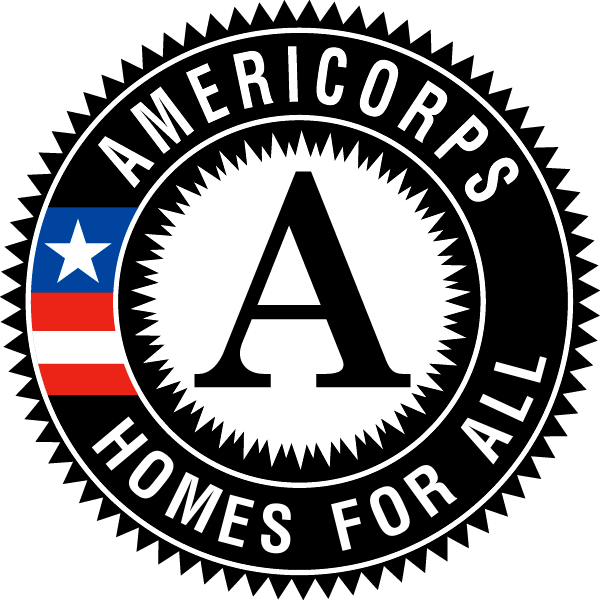 BENEFITS
During Service
After Service
National Service Members may put their student loans into forbearance during their term of service.
Interest Accrual Payment
Segal AmeriCorps Education Award
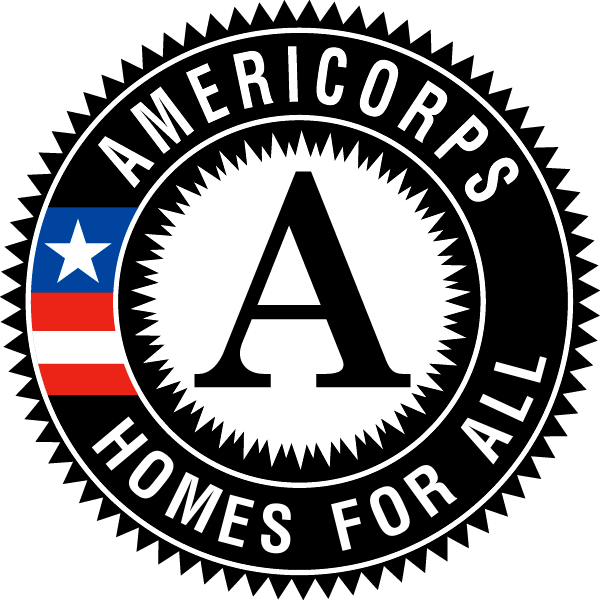 [Speaker Notes: During your term of service, you have had the ability to put your student loans in to forbearance. The loan holder decides your eligibility - not us or CNCS. CNCS only verifies that the individual is serving in an approved national service position. If your loan is in default, you may not be eligible for forbearance. 
Interest accrual payment
If you put a loan into forbearance during your year of service, the national service trust will pay all or portion of interest that accumulated. Only will pay on qualified student loan ( those that are federally backed).
This interest accrual payment is not an automatic payment. You would need to request in MyAmeriCorps. In most cases, the National Service Trust will pay 100% of the accumulated interest. But if you are a half time member or receive a prorated education award, the total amount paid might be less than 100%. The portion that is paid is determined by the slot type]
LIMITATIONS
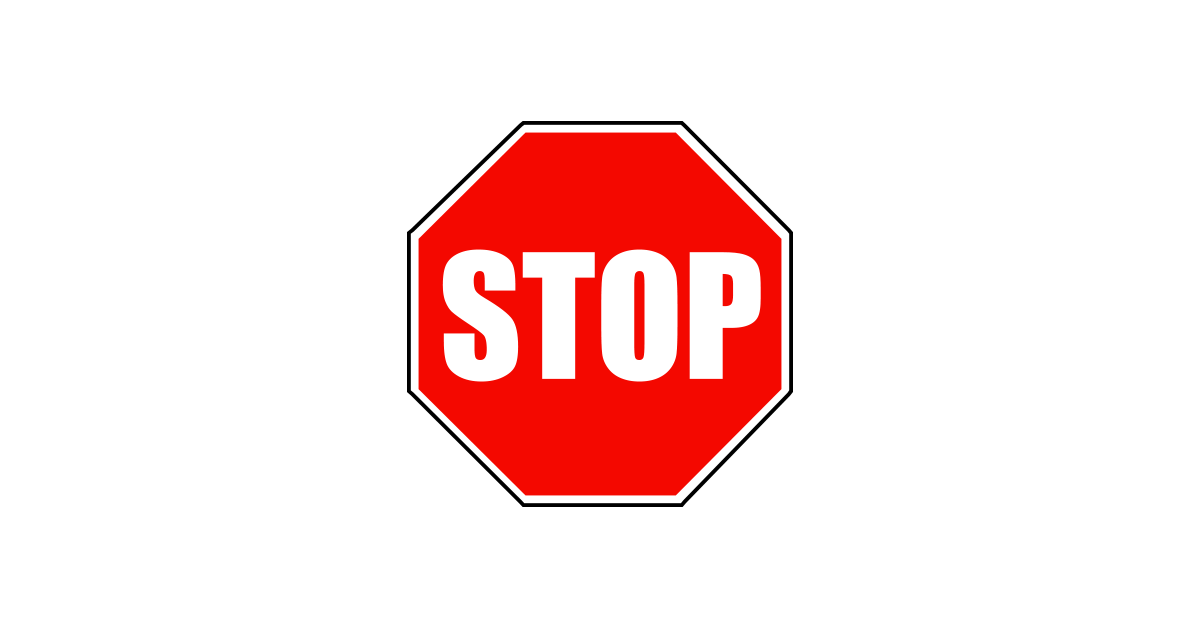 Available for 7 calendar years from last day in service
Not transferable to dependents
Lifetime limit of 2 full Education Awards (to check your value or total dollar amount, visit your MyAmeriCorps portal)
Counted as taxable income
[Speaker Notes: You have 7 years from your last day of service to use your education award. 

You may not transfer your education award to a dependent or family member. There is an exception to this however – You must be 55 years old the day you begin service to be eligible to transfer the ed award To child, step child, foster child, grand child, or step child
Individual has to be us citizen, national, or lawful permanent resident alien
Has 10 years from the date the award was earned by the service member to use it
**Important to transfer to someone that can use it within ten years
You can only transfer the education award one time to one person. People have said “well what if I have two grandchildren?” ---pick a favorite. People do have the ability to reject the education award.

You can only receive 2 full Education Awards. This is very important and you must self regulate this! I heard a story of a member who was accidentally awarded 3 full education awards, he either didn’t notice or didn’t tell anyone, and used it all --- 6 years later, he was responsible for paying CNCS back for the education award that was accidentally awarded to him, PLUS interest (which is crazy) So again, this is very important to be aware of how much you are receiving (this year is $6,095), and making sure that you were awarded the correct amount. 

Also – the education award is counted as TAXABLE income. You will be taxed on it the year that you use it. So it’s very important to remember that. We will go over that later.]
2019 EDUCATION AWARD AMOUNTS
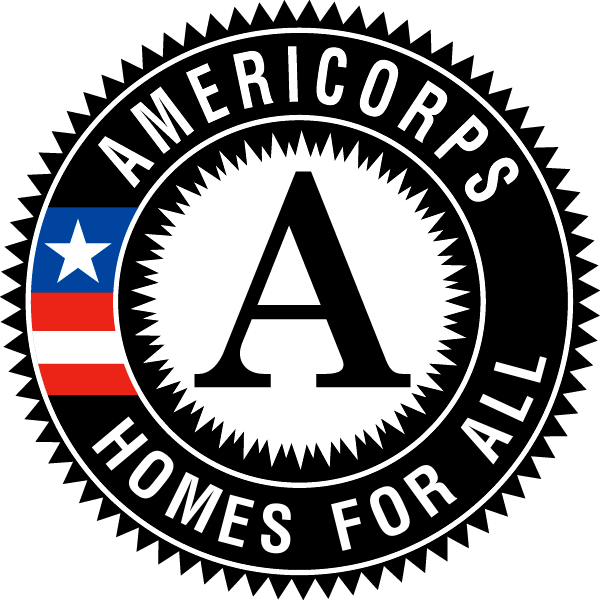 TRIVIA
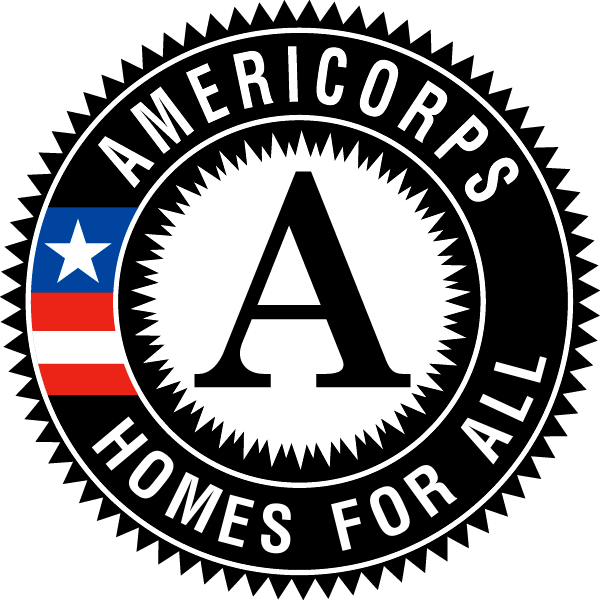 QUESTION 1
Can you use your Education Award to purchase dinner while in college?
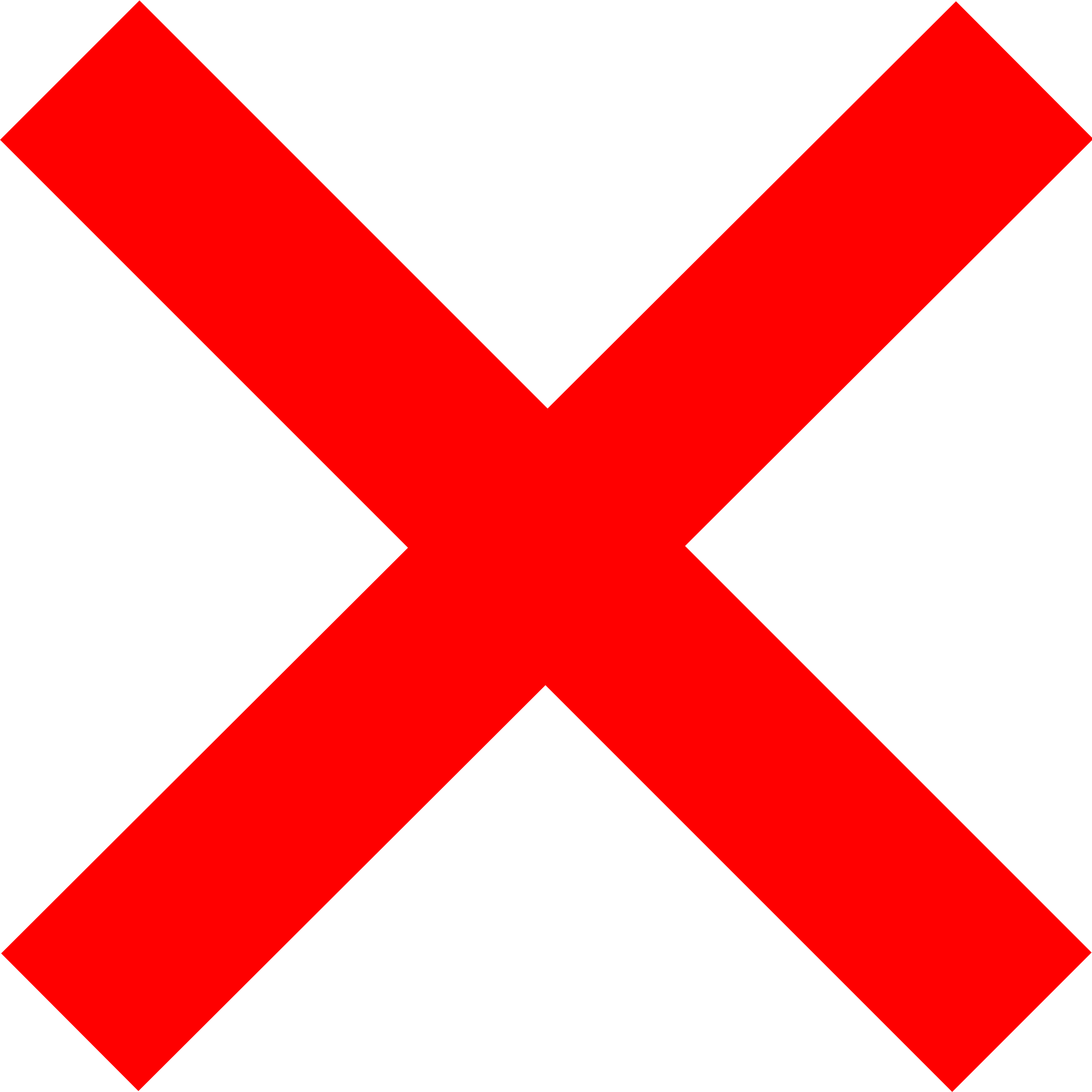 ANSWER 1
Q. Can you use your Education Award to purchase dinner while in college?




No. However, the award may be used to pay for your meal plan at a qualified institution.
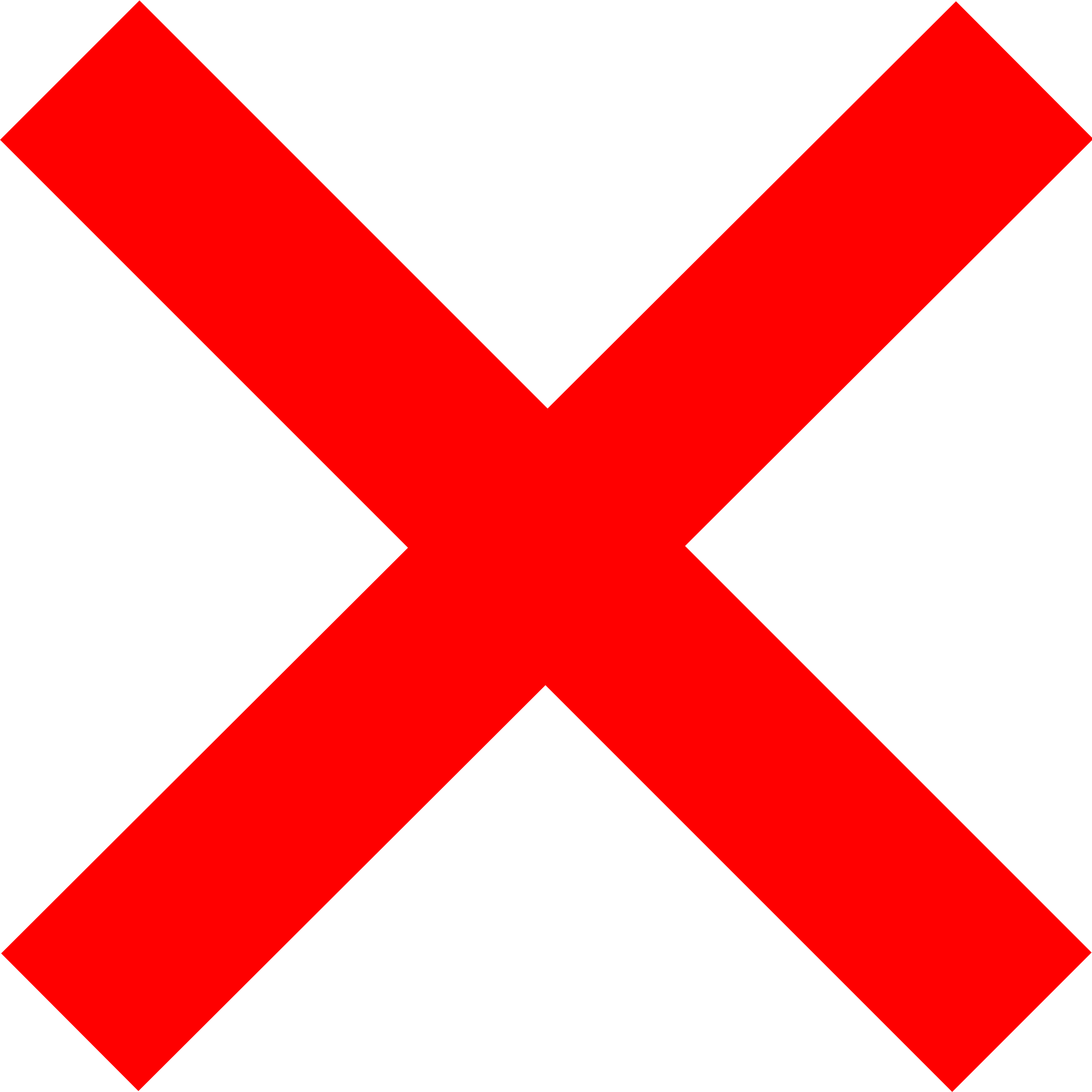 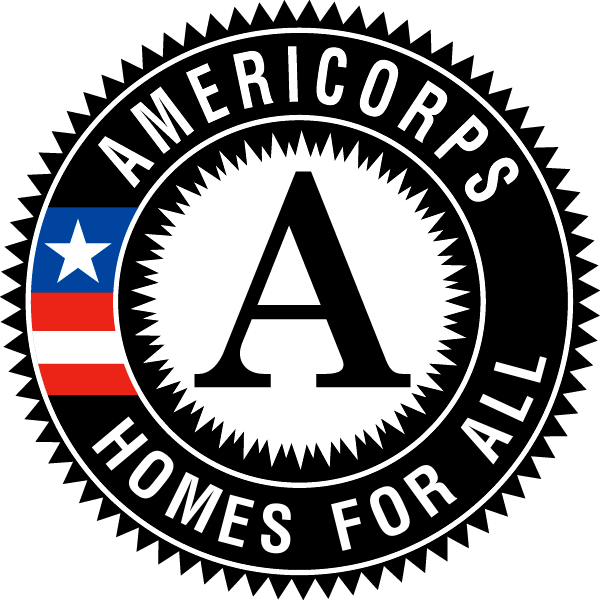 QUESTION 2
Can you use your Education Award to pay your private student loans?
ANSWER 2
Q. Can you use your Education Award to pay your private student loans?



No. The award can only pay federally backed student loans.
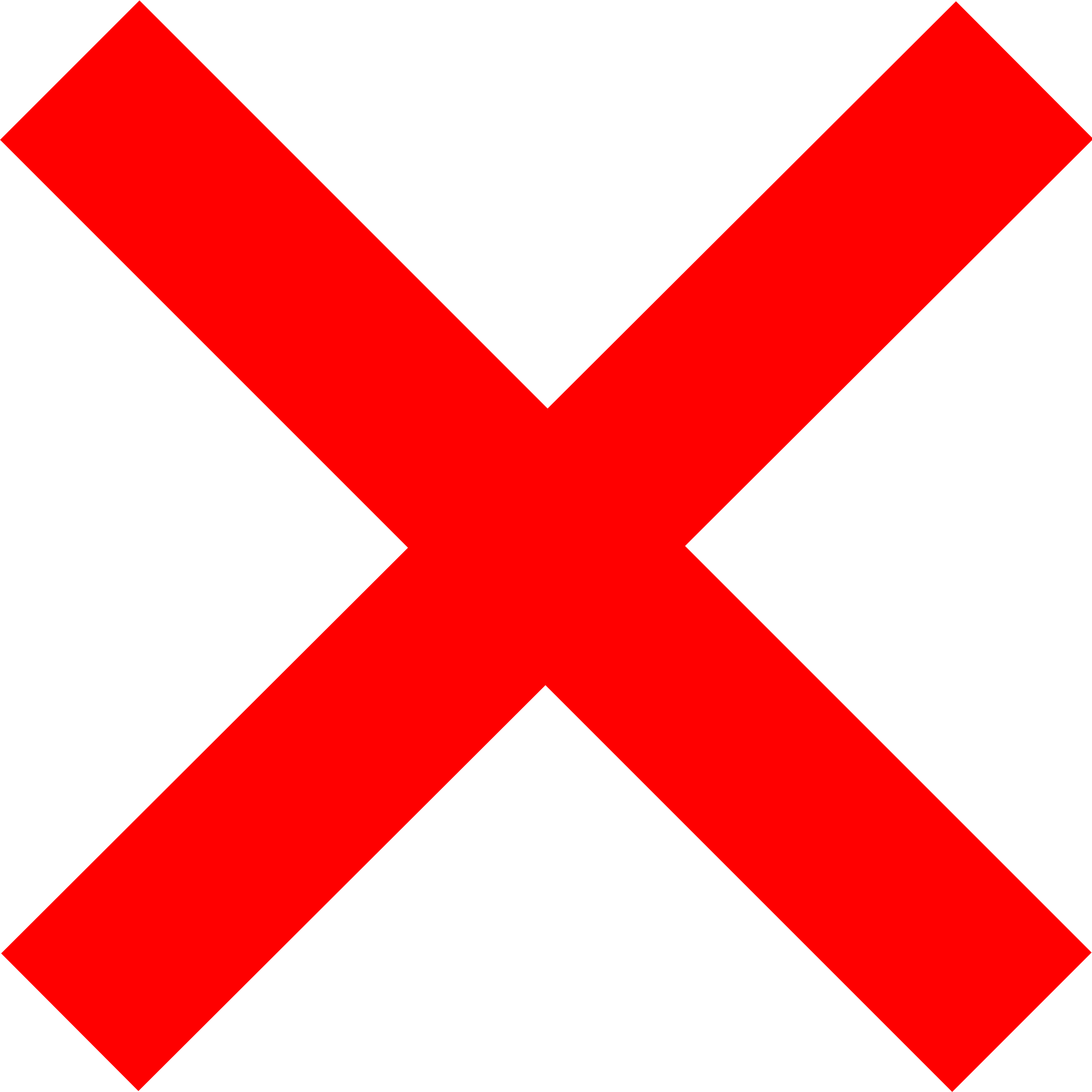 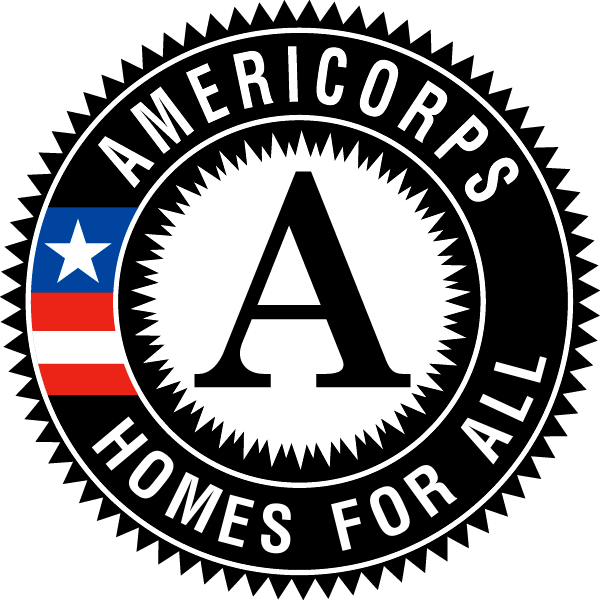 QUESTION 3
Can you use your Education Award to go to cosmetology school?
ANSWER 3
Q. Can you use your Education Award to go to cosmetology school?




Yes! As long as the institution is able to receive federal funds.
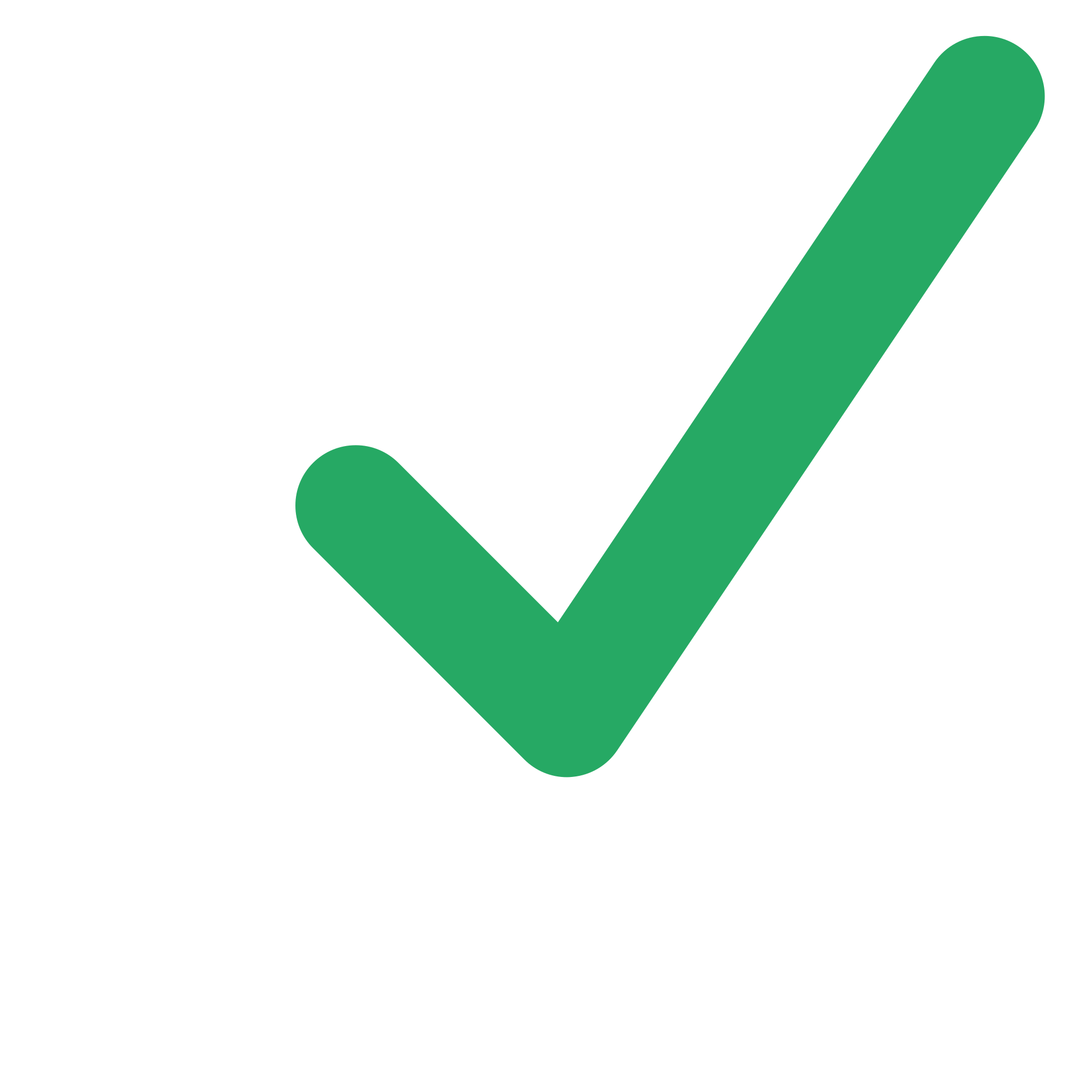 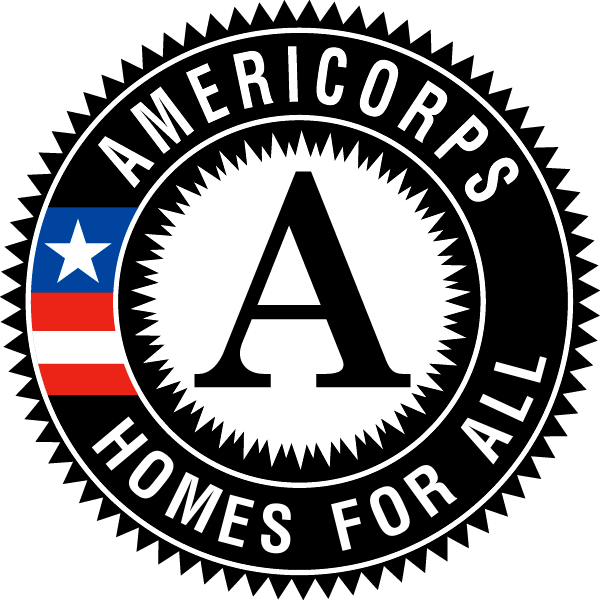 QUESTION 4
Can you use your Education Award to travel to Europe?
ANSWER 4
Q. Can you use your Education Award to travel to Europe?




Yes and No.  The award can only be used through schools that accept federal funds. Semester’s abroad that are billed through your school would be payable via your Education Award.
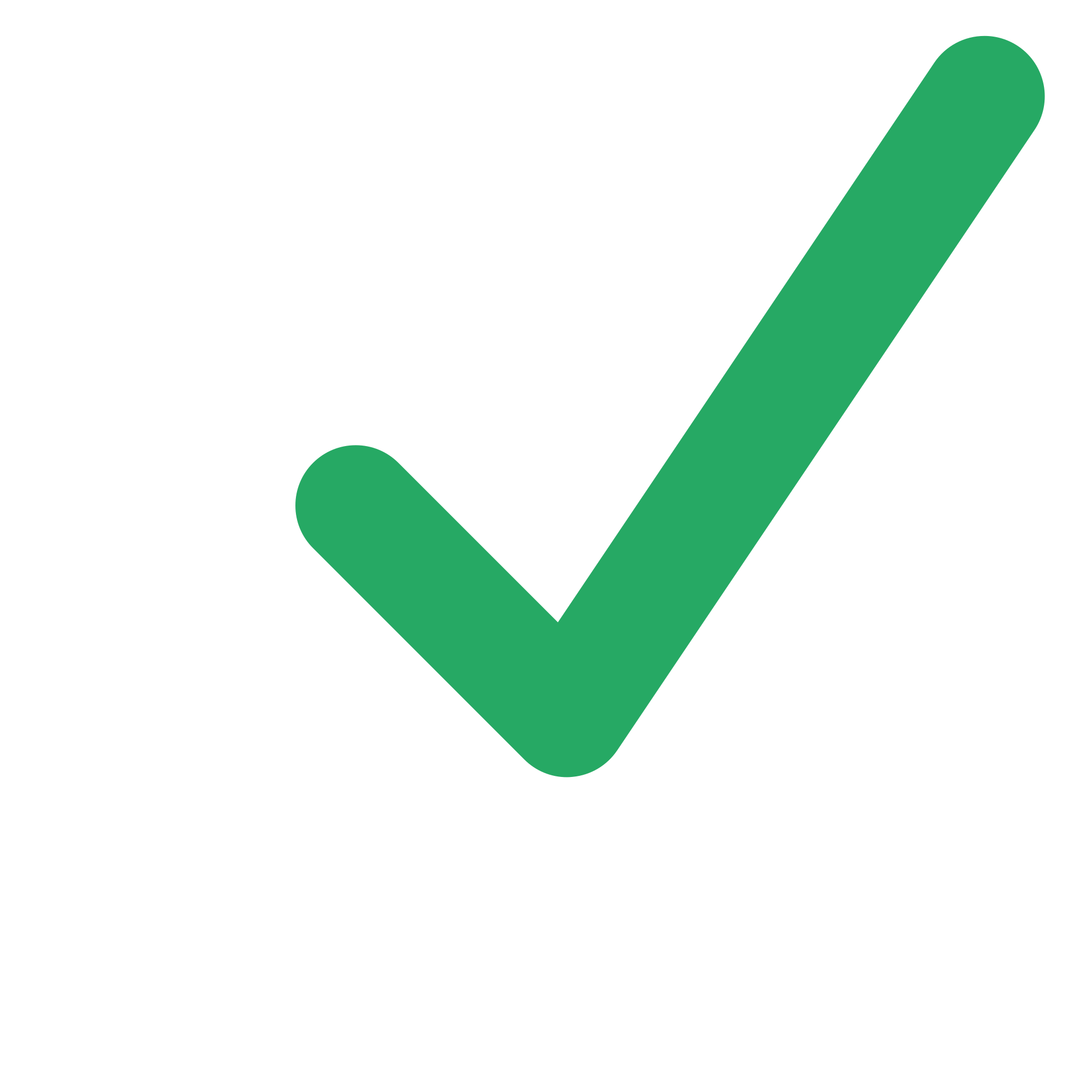 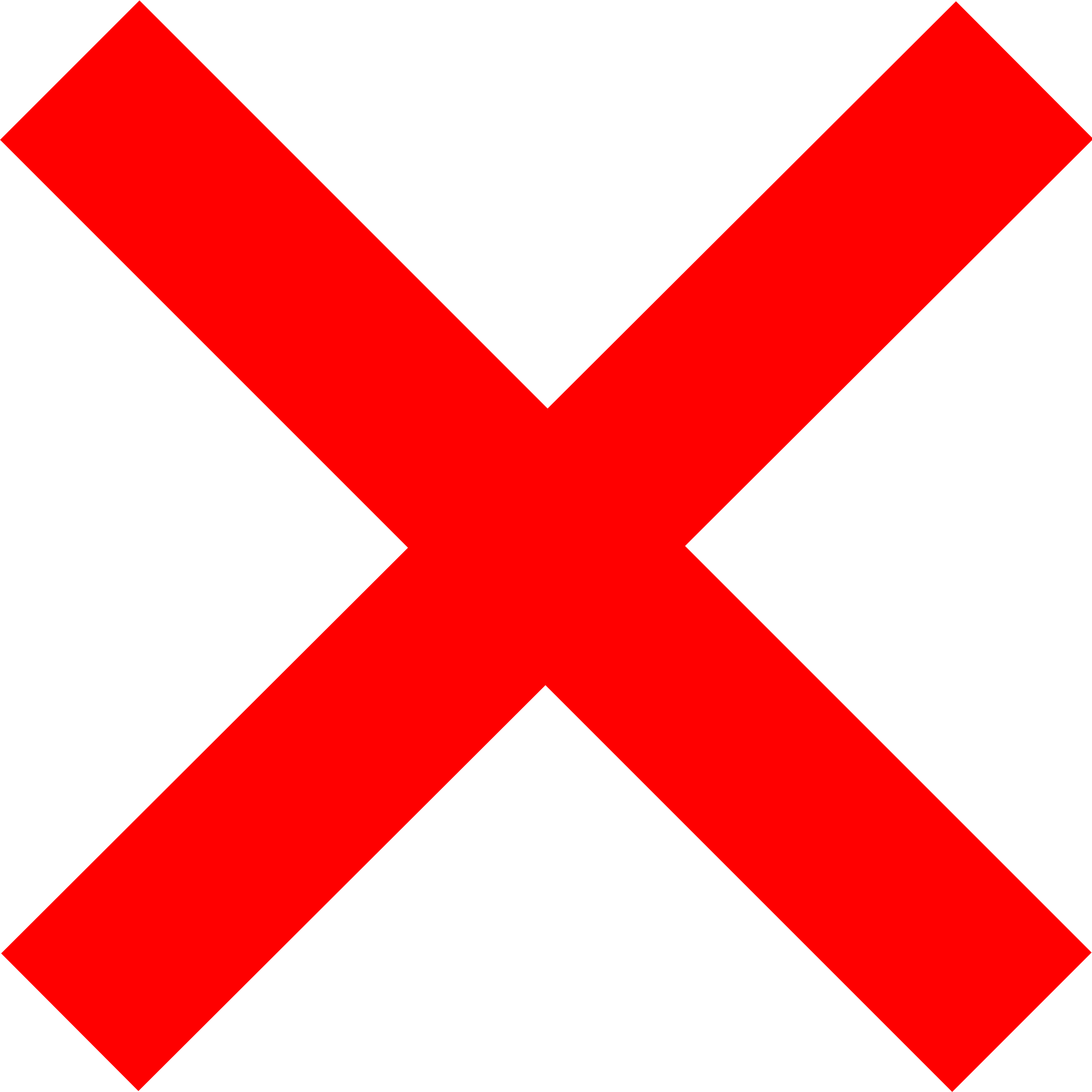 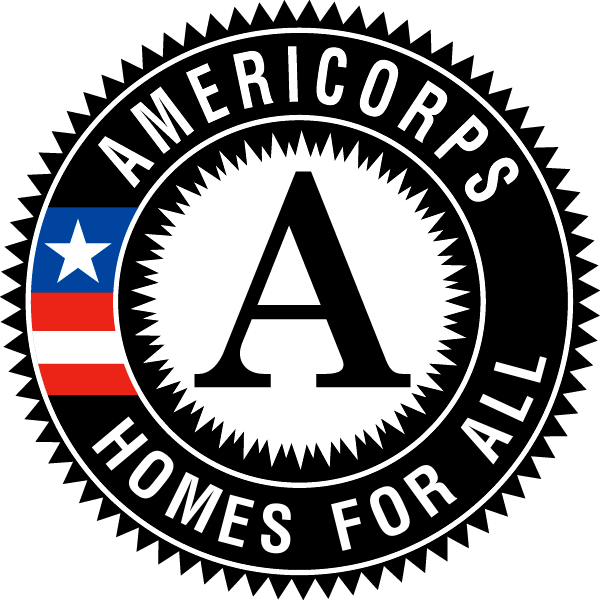 WHAT CAN I USE MY EDUCATION AWARD FOR?
Eligible education expenses
Meal Plan
Tuition
Supplies (must be billed through school)
Room and Board
Qualifying student loan payments
Only federally backed loans
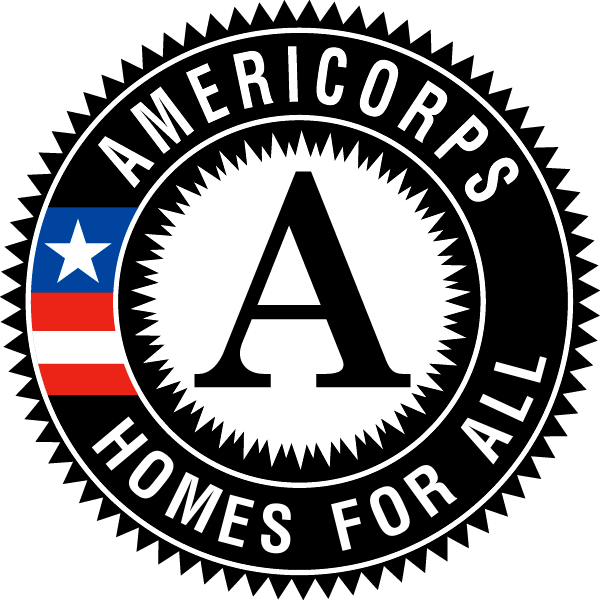 [Speaker Notes: So, again – your ed award can only be used to pay federally back loans. You can not use it to pay for parent loans, or private loans.

It can however be used to pay for any eligible education expenses that are billed through an approved institution.]
PAYING QUALIFIED STUDENT LOANS
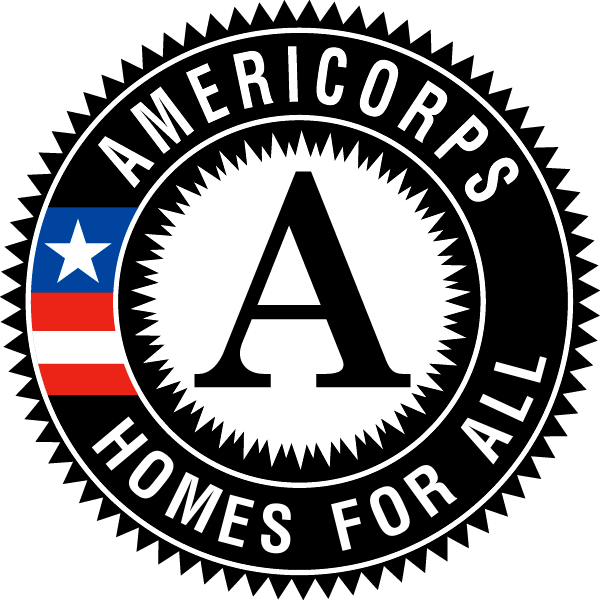 REQUESTING A PAYMENT
Step 1
Step 2
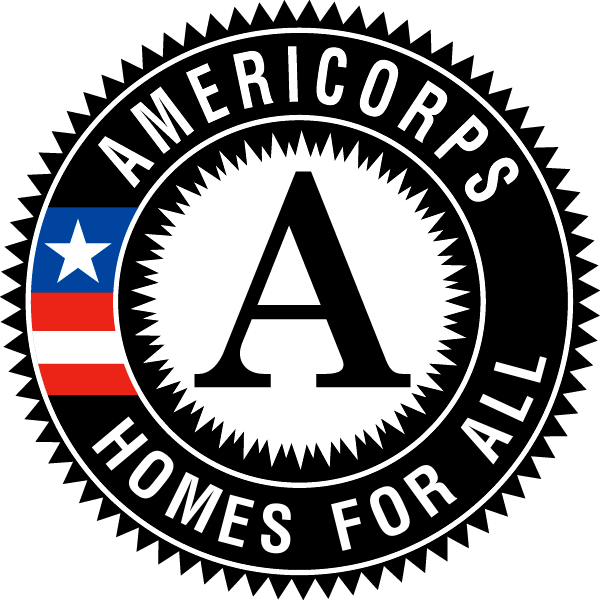 *Payments may NOT be automated
[Speaker Notes: You will access your education award via your MyAmeriCorps portal. It is VERY important that you have access to this portal! Make sure that you are using an email that you have access to incase you forget your password. It would be a total mess if you used say a work email, and 6 years from now, you go into use it and you forgot your password, and could not get into the email address that you used to reset the password.

You can see on step 2 here, you can see the available balance – this is where you can see how much you have been awarded. Like we talked about earlier, this system has to be completely self-regulated. You will not receive any notifications if a payment was approved or denied, or whatever – you will have to physically log in to see what is going on.Basic Education Award Notes
Paid to Title 4 loans under the Higher Education Act or loans under Titles 7 or 8 of the Public Health Service Act. The only exceptions are PLUS Loans to parents of students. 
Student loans may also be eligible for payment. You cannot use the education award to pay other types of loans like a personal bank loan or credit cards]
NEED MORE INFORMATION?
Watch “Managing Student Loans” on VISTA Campus.

Managing Student Loans on VISTA Campus
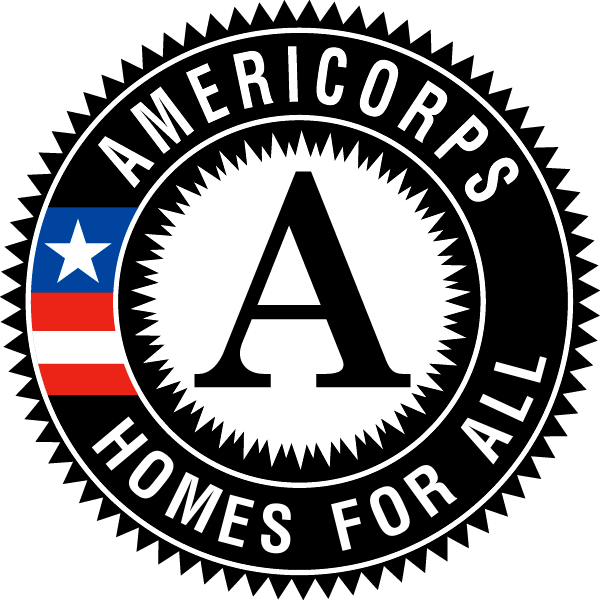 PAYING QUALIFIED STUDENT EXPENSES
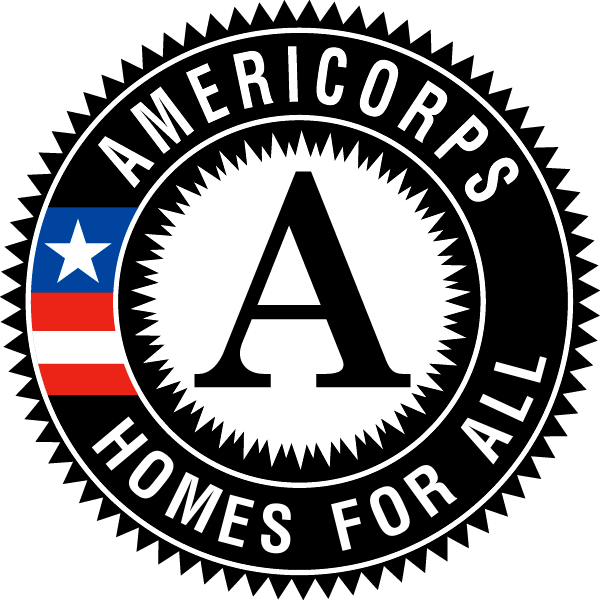 ELIGIBLE EDUCATION EXPENSES
examples
What is a title Iv Institution?
For-credit class at a university
Non-credit class at a community college
Study abroad
GRE test prep course
Class supplies 
180 matching colleges + universities that match education award
*IF they are through a Title IV Institution
Institutions that can receive federal student aid. (FAFSA) 
List of Title IV Institutions:
https://ifap.ed.gov/ifap/fedSchoolCodeList.jsp
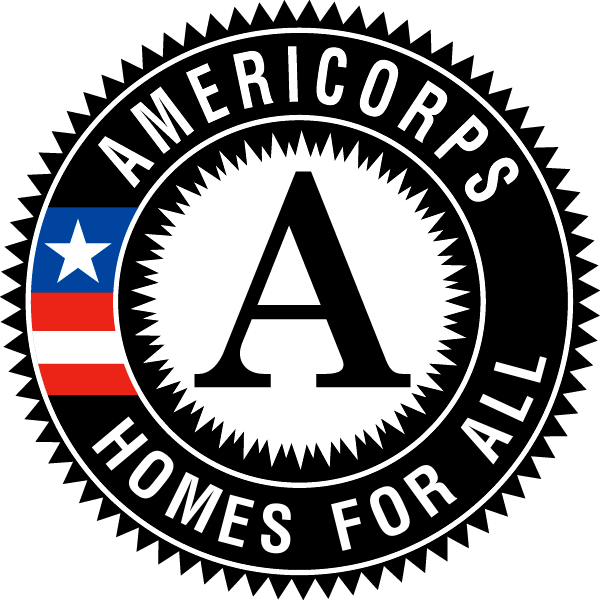 [Speaker Notes: Some expenses outside of tuition are also able to be paid by the education award. When your education award is in your financial aid account – often times schools will use grants first, then KEYS money, then the ed award, then loans and what not – so your ed award is typically one of the last things to be used. This isn’t true in all cases, but most often times that is how it is used.

-You can just have all of the education award loaded to your financial aid account at your school. Something you do want to watch out for, and community colleges are the worst for it – is sometimes if you do not use your entire education award, the school might put the rest of the balance on a debit card. This is illegal with your education award. Do not use it. 
180 matching colleges and universities that match the ed award
This can increase the value of your ed award
But institutions are not required to math the award dollar for dollar (provide a minimum of 1000 match)
The match amount provided by the institution is NOT taxed (!)
Can use for enrichment or course or two through a CC tech school or university as long as its TITLE 4  paid 
Outward bound nd national outdoor leadership school wilderness expeditions may be eligible again if title 4 eligible 
Study abroad – enroll in program or student exchange program through title four]
Current Educational Expenses
Cannot be used to cover past due balance on school account.
FAFSA
AmeriCorps “income”
Cost of Attendance
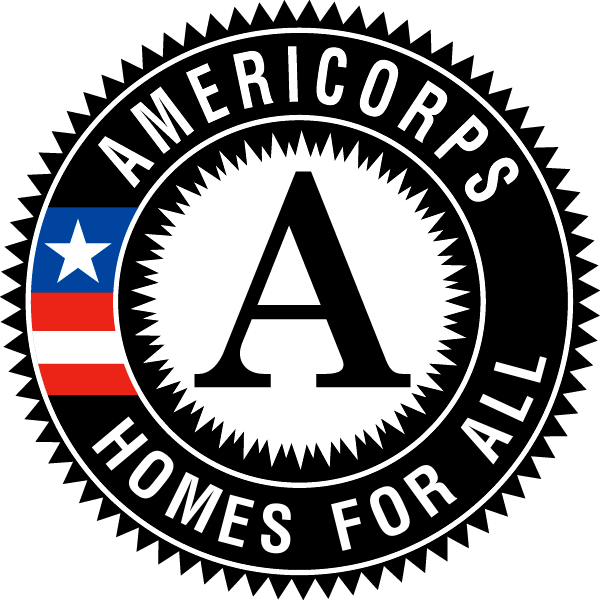 [Speaker Notes: can’t be used to cover past balances on a school account
FAFSA can help current AC members and alum get beneficial student aid – trick is knowing how to fill out form correctly
AC income (LA, EA, interest) does not count against them
Hidden midway through the FAFSA section called “student financial information continued” – members should click grants and scholarship aid reported to the IRS
Members should list all of their AC earnings from the previous year and when they submit their FAFSA app, the financial aid office will subtract the amounts listed to adjust their gross income – it helps member get a better financial aid package
Cost of Attendance
Difference between COA and EFC is student’s financial need
Avoid losing aid! Beware of overaward status
If a student receives more aid than their financial need, the result may be an overaward
Overawards are usually the result of student receiving aid that financial aid office was not aware of when it completed the financial aid package or loan app for the student – make an apt with financial counselor | just having the education award doesn’t hurt your financial aid award status – that comes from using it – be forthcoming with the office and say “I may not use it since I have seven years” so what would the package look like then
If you want to, hold onto the ed award – accept the financial aid package – and use the ed award later to pay loans]
EXPENSES BEYOND TUITION
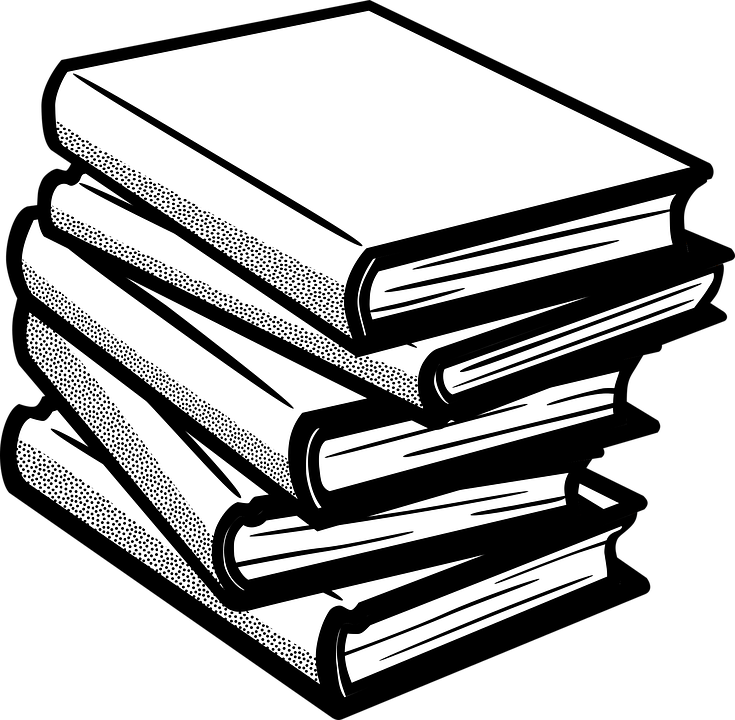 Cost of Living 
Room/Board
Transportation

Supplies
Books
Equipment

*Non-tuition expenses must be directly attributable to a class and must be billed through the school.
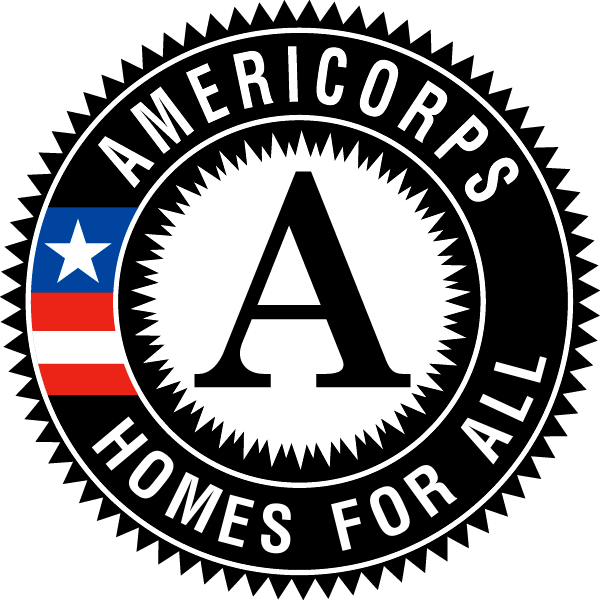 WHEN TO REQUEST PAYMENT
Start the process early!
Talk to the financial aid office first  
Research tuition payment deadlines
Payments may take a few weeks to process
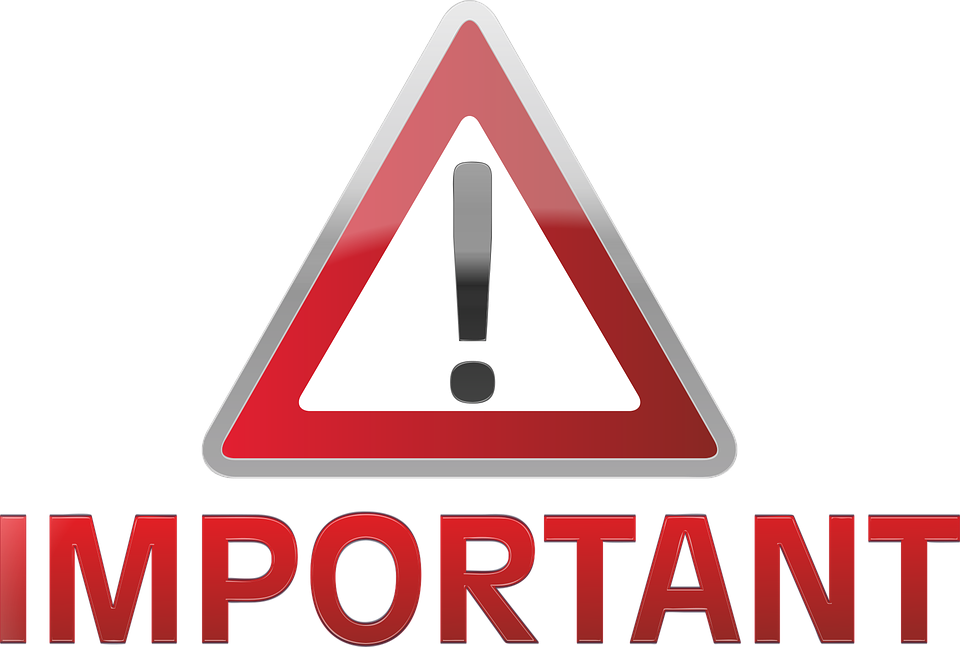 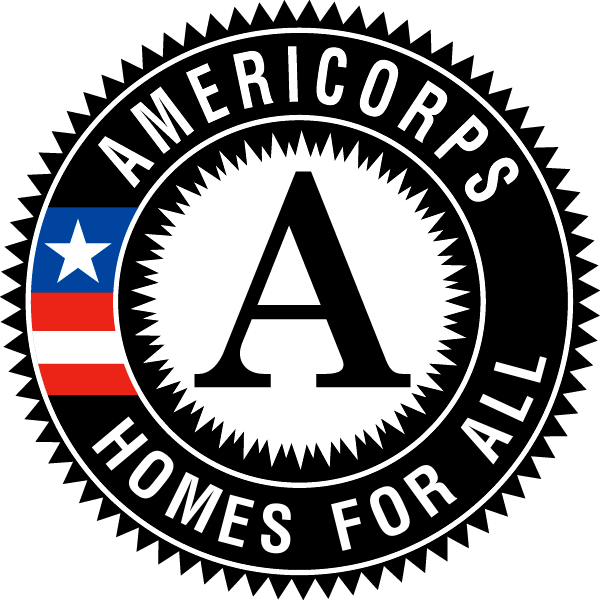 TAXES
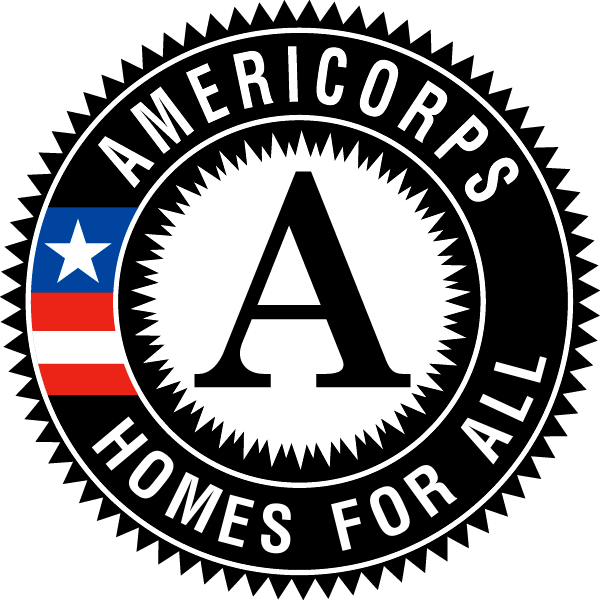 YOUR EDUCATION AWARD AND TAXES
You are taxed the year that you use the education award
It is considered “Misc. Income” 
Some people recommend to use the education award to make payments on loans each year if possible.
You will have to manually log in once a year and complete the request.
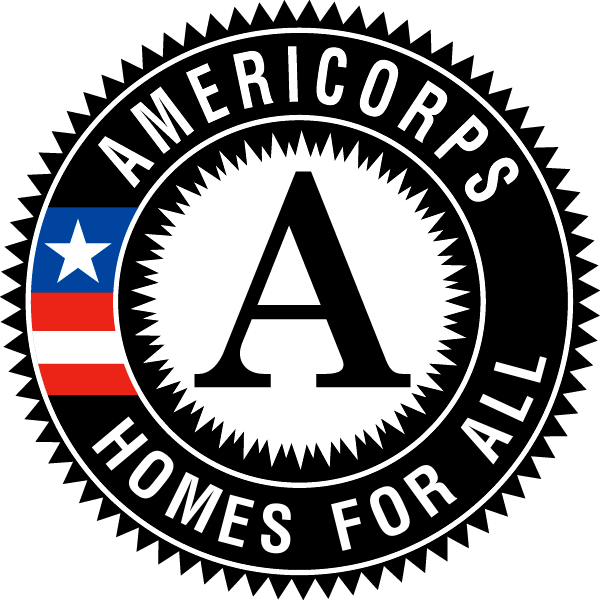 [Speaker Notes: Again, you are taxed the year that you USE your education award. When you use more than $600 in a year, CNCS sends a 1099 form and it is considered Misc. income. This will add to your total annual income – which could result in your annual income being high enough to put you in a different tax bracket. So we recommend, if possible, using the ed award to make small monthly payments on your student loans. 
You can download 1040 form to estimate your tax burden.]
WHAT IS MY TAX LIABILITY DEPENDENT ON?
+ 1.) Your annual income during the year of use
+ 2.) Education Award amount used
3.) Your eligible personal tax credits/deductions 
Single or Married?
Exemptions?
In school?
Veteran Status?

Taxed at Federal or State Tax Rate*
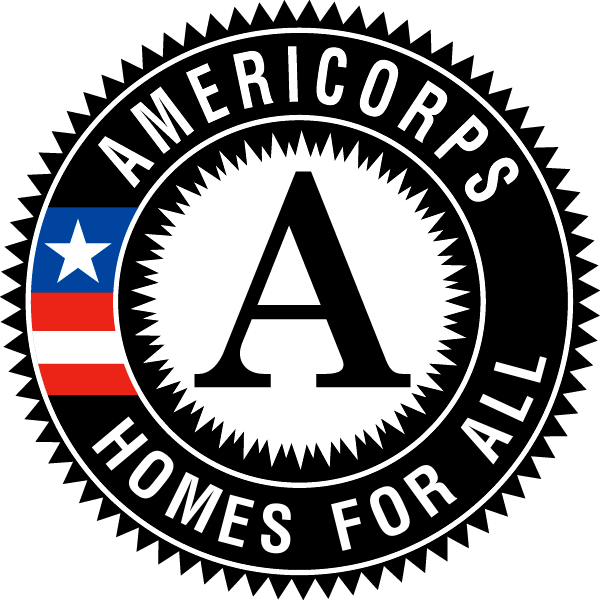 NEED MORE INFO?
Download a 1040 Form and estimate your liability

IRS Website
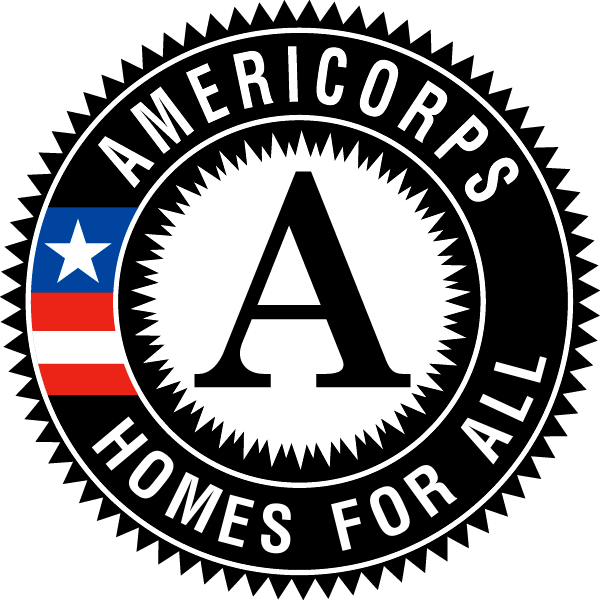 FREE TAX RESOURCES
Volunteer Income Tax Assistance – In person tax prep for income below $53,000
Free File – Online tax prep for incomes below $60,000
IRS – Best place to ask questions!
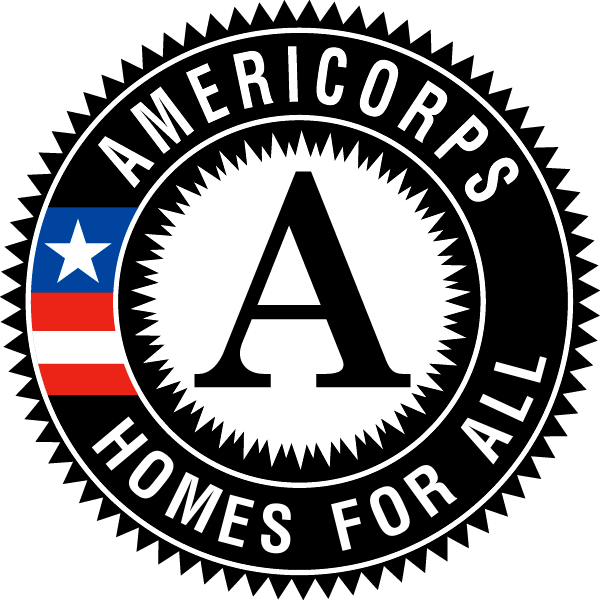 INTEREST ACCRUAL REPAYMENT
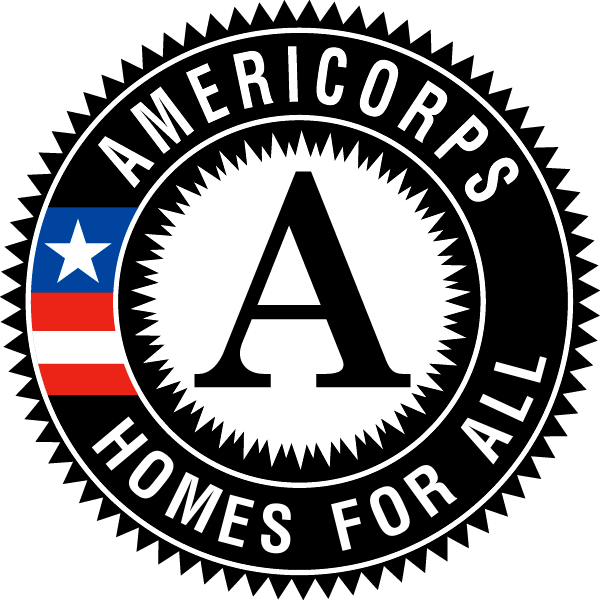 Interest Accrual Payment
The National Trust will pay a portion of interest accumulated. 

Will only pay on qualified student loan - federally backed.
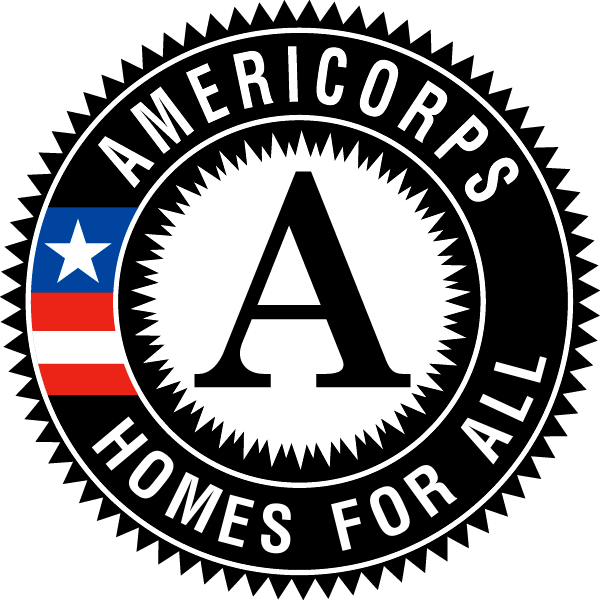 [Speaker Notes: Interest Accrual Request in MyAmeriCorps
Full in the full name of the student loan holder. You will need to repeat the request form multiple times if you are requesting payment on multiple loans. We recommend requesting the interest payment BEFORE using the education award. This way you have a more accurate payoff amount on the loan when you do use the education award. Unfortunately, the interest accrual paid is considered taxable income]
WHAT IS INTEREST ACCRUAL REPAYMENT?
What?
Repayment of the interest that was accrued on your student loans while they were placed in forbearance

How do I request a payment?
Your MyAmeriCorps portal
National Service Hotline: 1(800)942-2677
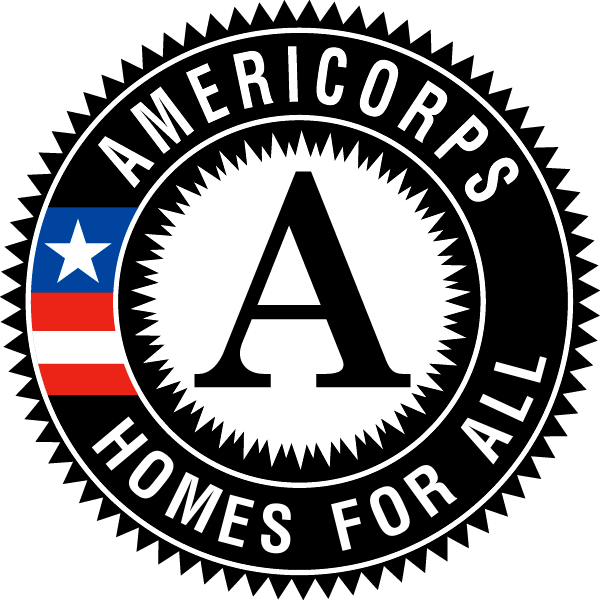 *See handout for step by step instructions on how to request a payment*
REVIEW
Qualifying student loans are Federal Student Loans.
Eligible education expenses are made through Title IV institutions.
Education Award Payments can NOT be automated! 
The Education Award is taxed the year it was used, on the amount it was used.
Eligibility for Education Award only available after all requirements are met (including reports). 

Your New BFF - 1(800)942-2677
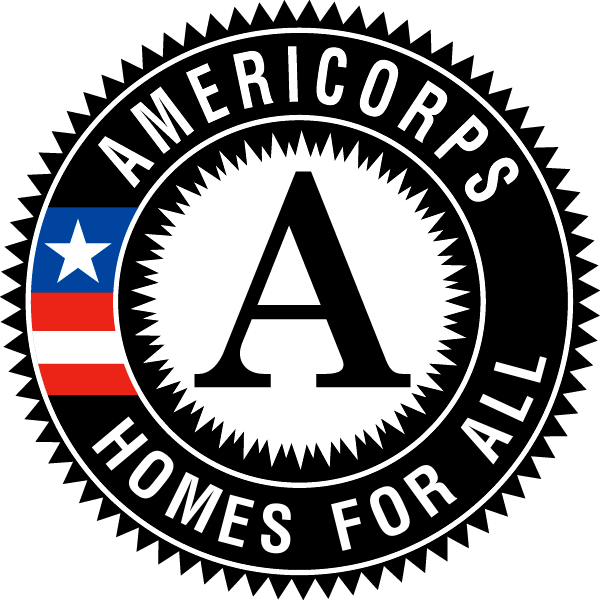 FOR MORE INFORMATION -
Contact the National Service Help Desk at: 1-800-942-2677
Visit: Segal Education Award @ NationalService.Gov
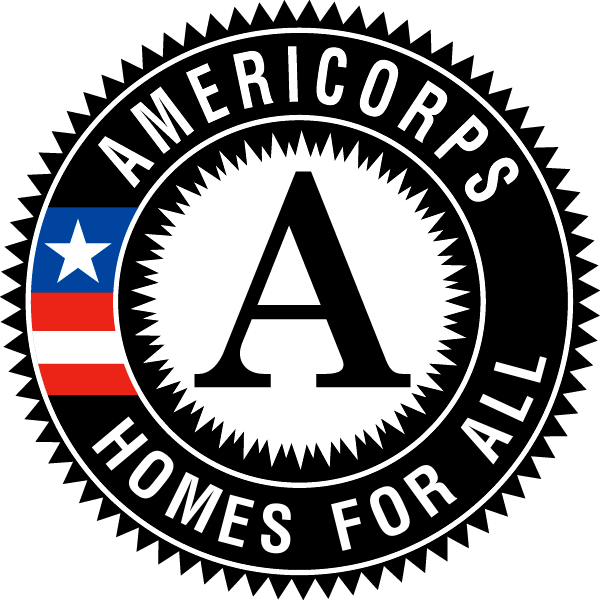